v
Премия
в области организации массовых мероприятий
«Золотая Легенда. Эпизод 3»
Название учреждения: МАУ «Качканарский Дворец культуры»
Режиссер мероприятия: Вахрушева Ольга Викторовна
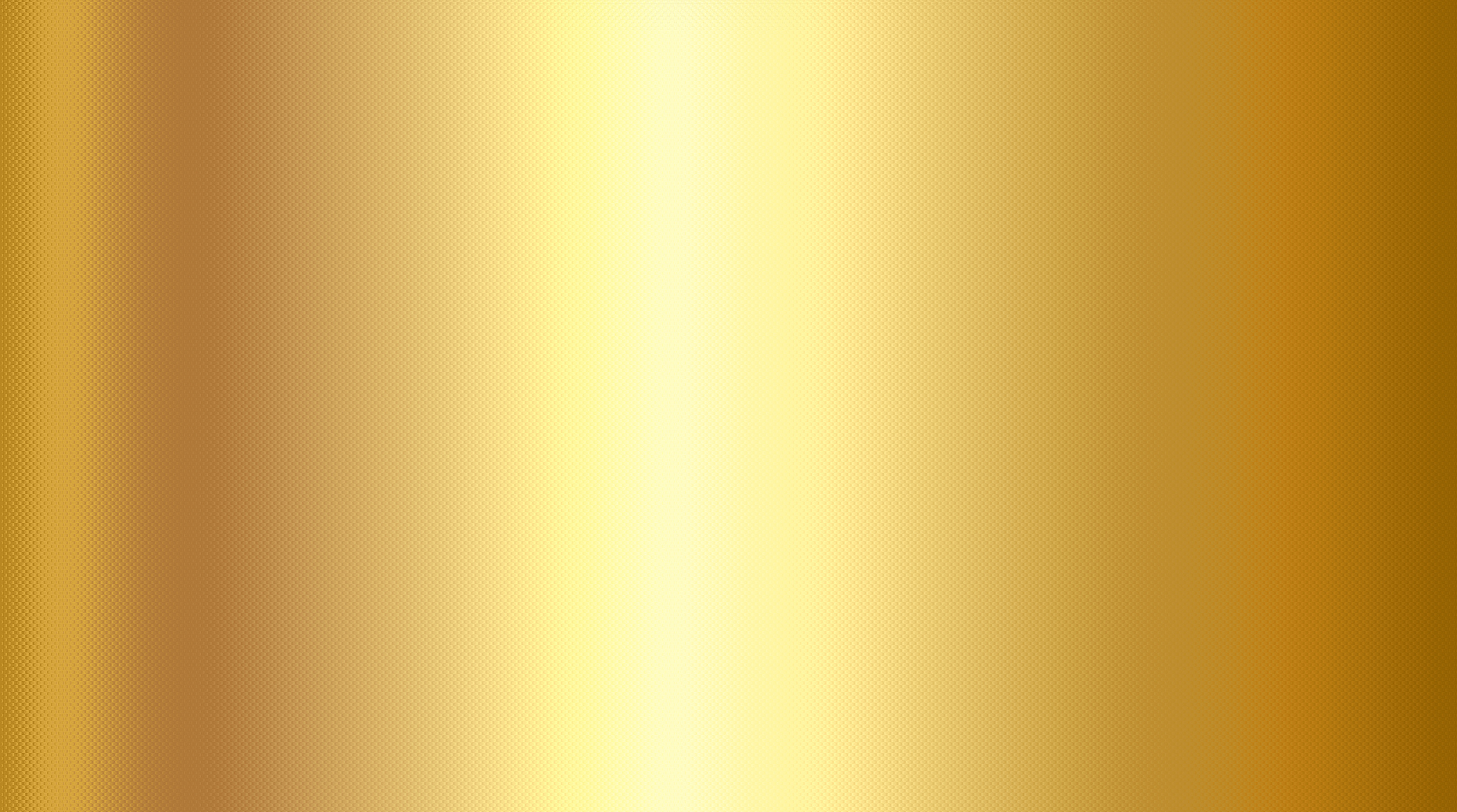 НАЗВАНИЕ ПРЕДСТАВЛЕНИЯ,
ДАТА И МЕСТО ЕГО ПРОВЕДЕНИЯ
Детское новогоднее представление
«Бал двух королей».

02.01-06.01.2025г. 
Качканарский Дворец культуры
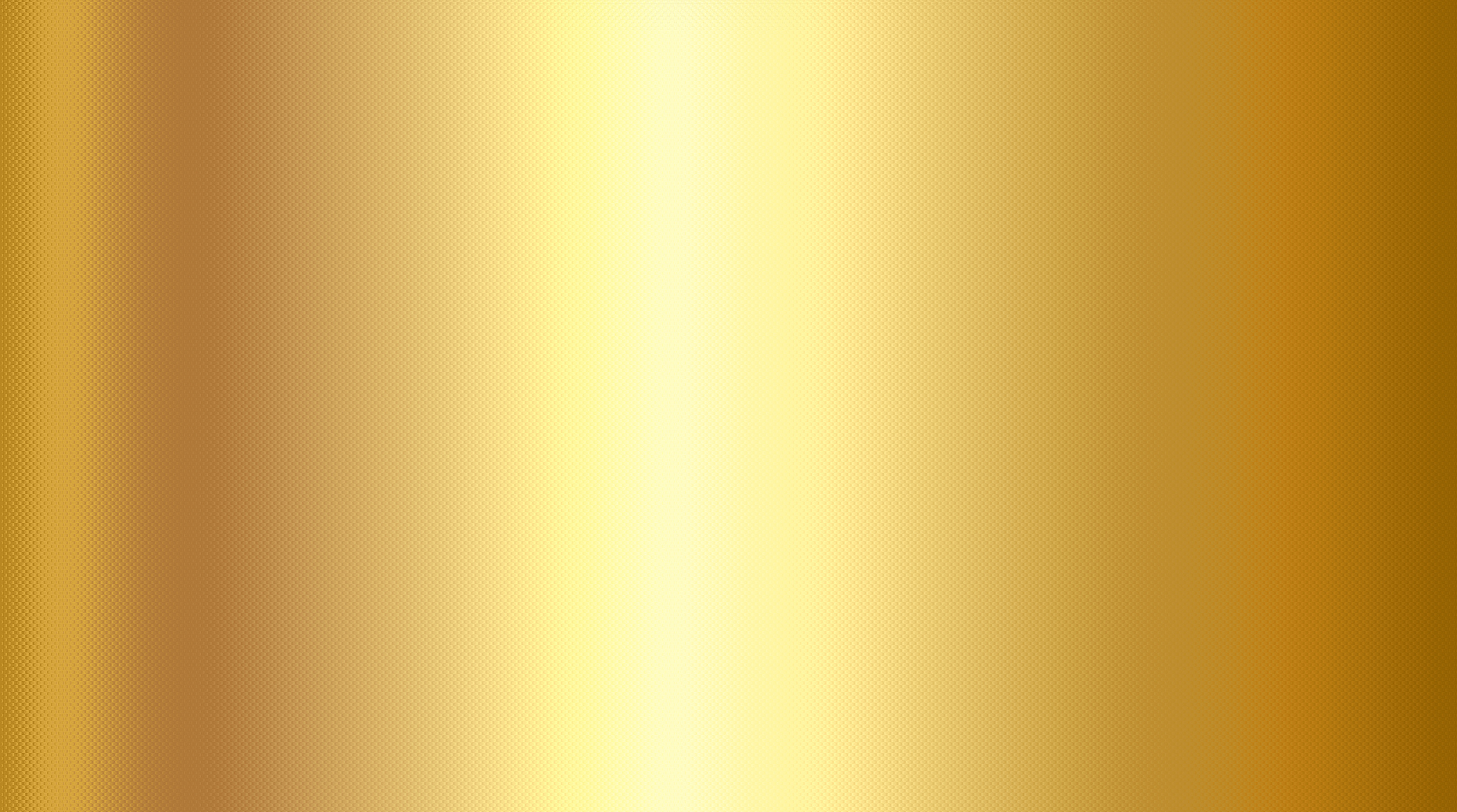 ЦЕЛИ, ЗАДАЧИ
Самая главная цель нашего представления: 
Подарить праздник и детям, и взрослым. 
Погрузить зрителя в новогоднюю сказку.
Дать поверить юным зрителям, что добро всегда побеждает зло.
Организовать семейный досуг выходного дня в праздничные дни.

Выполнение муниципального задания Администрации КМО.
Исполнение договора социального партнерства с градообразующим предприятием ЕВРАЗ КГОК.
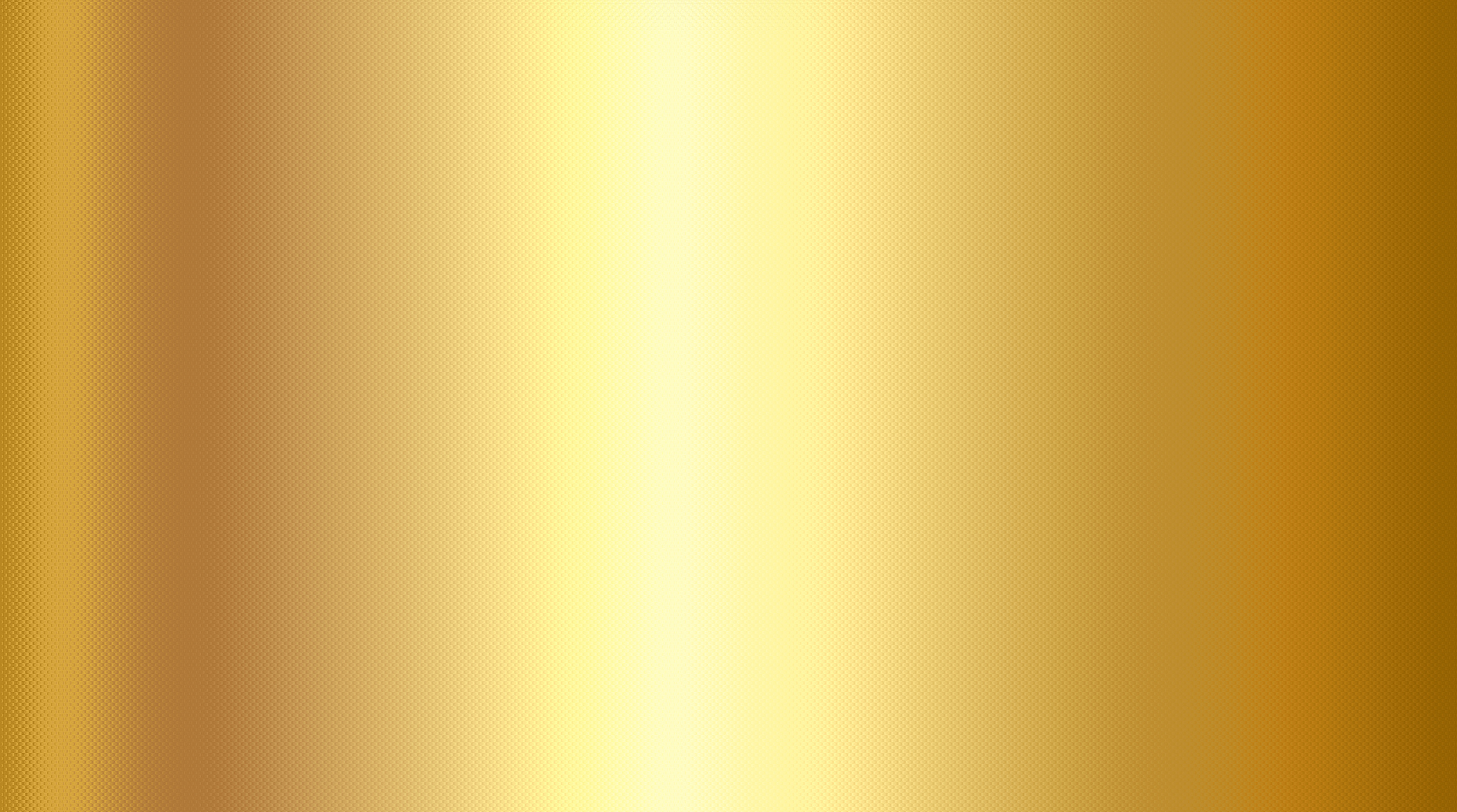 ОПИСАНИЕ,
ОСНОВНЫЕ МЫСЛИ,
ЗАЛОЖЕННЫЕ В ОСНОВУ МЕРОПРИЯТИЯ
Все действие спектакля разворачивается на Новогоднем балу, где правят две несовместимые стихии Огонь и Лёд. Сталкиваясь с трудностями, они пытаются их разрешить, каждый в своём ключе. А помогают им в этом, гости, прибывающие на новогодний бал. Апогеем всего действия является сказочное появление Деда Мороза.
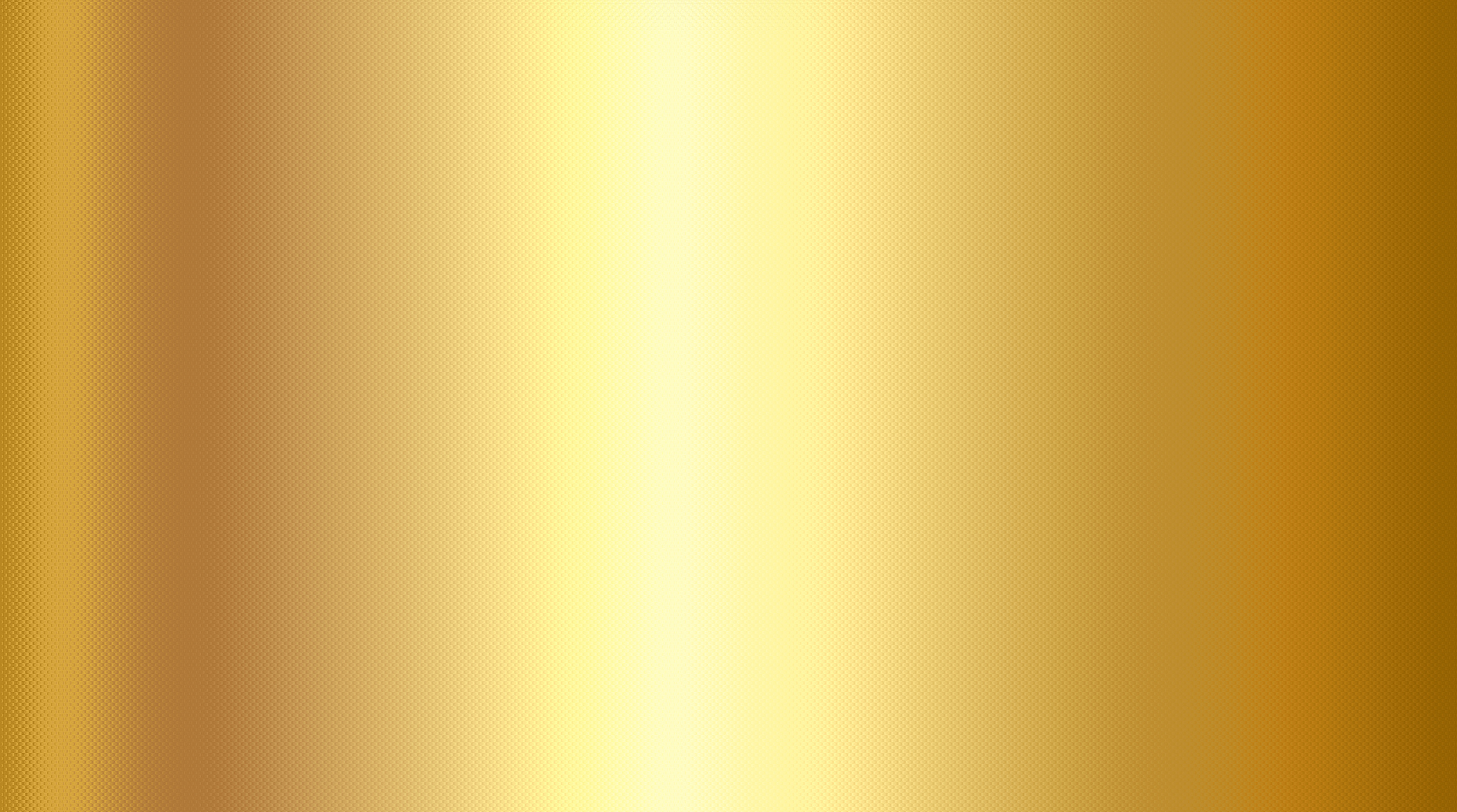 ЦИФРОВЫЕ ПОКАЗАТЕЛИ ПРОЕКТА:
КОЛИЧЕСТВО УЧАСТНИКОВ, ЗРИТЕЛЕЙ
И ДРУГИЕ КОЛИЧЕСТВЕННЫЕ ПОКАЗАТЕЛИ

В детском новогоднем представлении на сцене, принимало участие 6 коллективов Дворца культуры, а это более 80 человек.
Актерская и творческая команда- 20 человек,
Обслуживающий технический персонал- 15 человек.
Количество представлений- 16.
Количество зрителей посмотревших спектакль- около 6,5 тысяч человек.
Количество просмотров в ВКонтакте- более15 тысяч
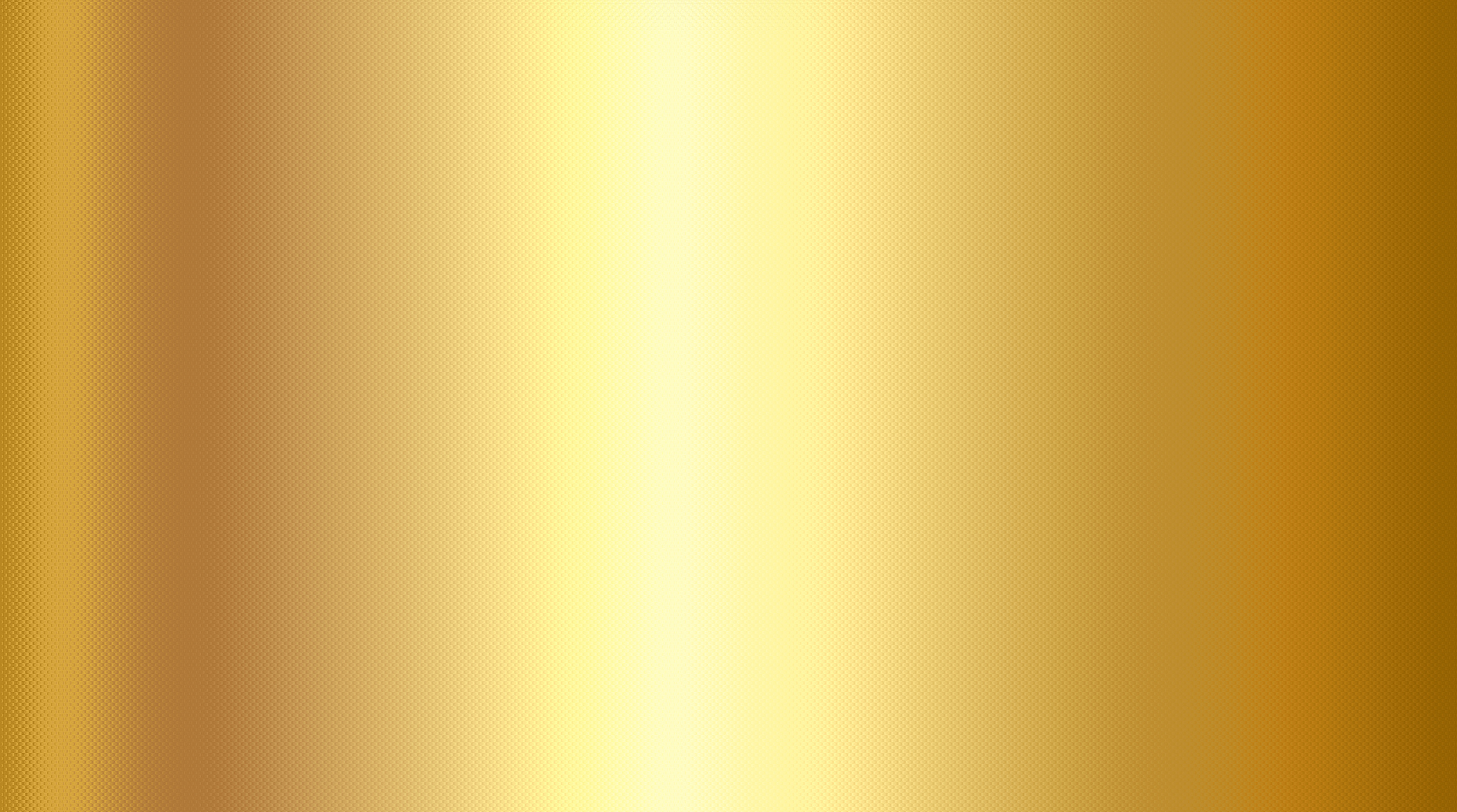 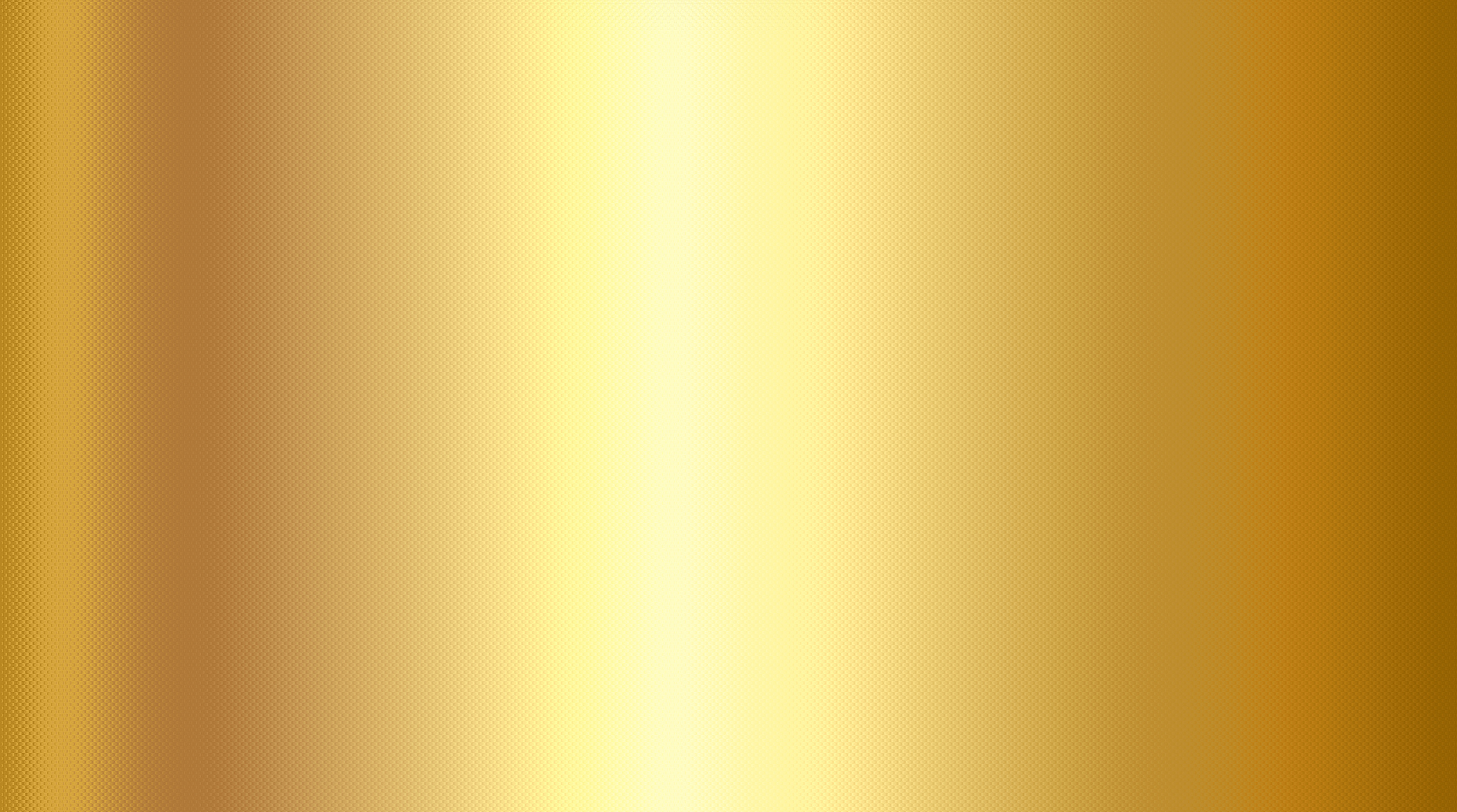 ЗАКЛЮЧИТЕЛЬНЫЕ КОММЕНТАРИИ
К ПРОЕКТУ
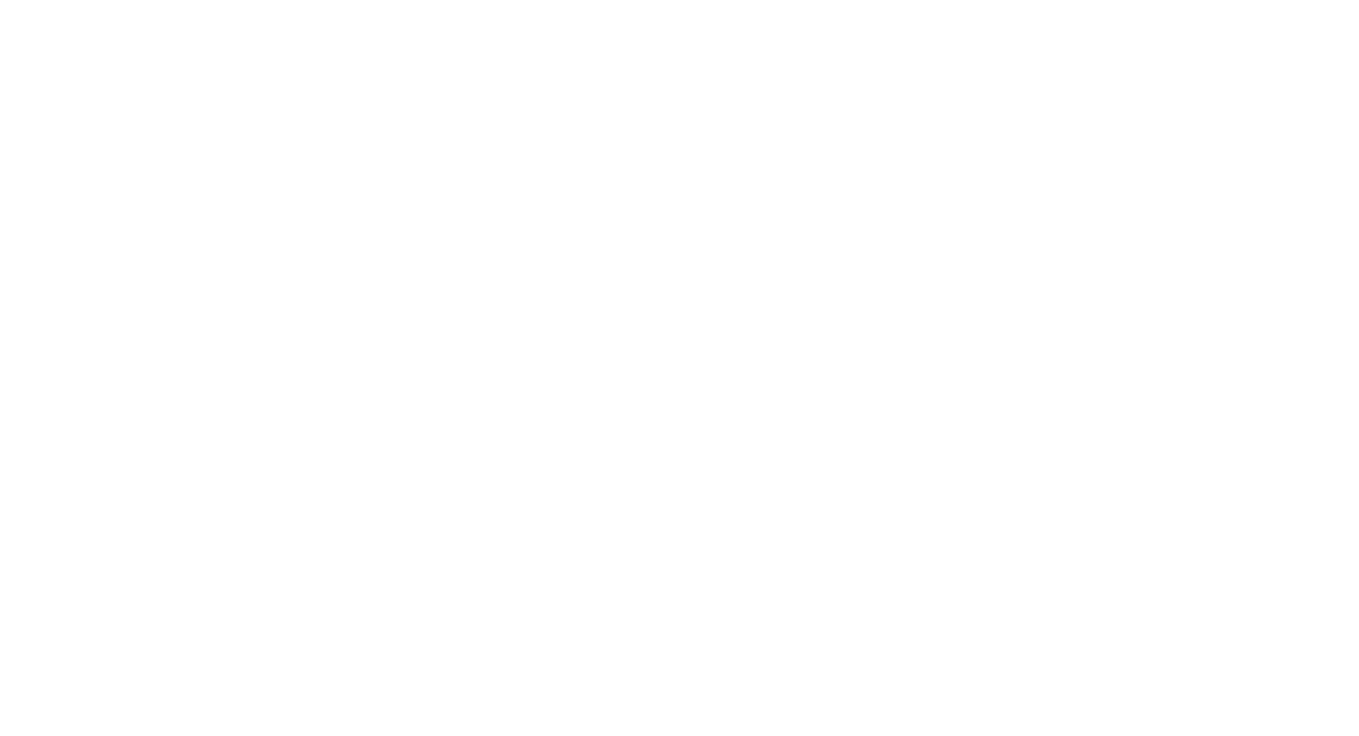 Детские новогодние утренники- это своеобразное промежуточное подведение итогов работы всех коллективов качканарского Дворца культуры. Именно, поэтому, наше новогоднее представление является настолько разножанровым. Подготовка к одному из главных сценических событий года, начинается уже в августе, и само представление- это результат работы администрации Дворца культуры, включая директора Масти Элину Викторовну,  всех технических служб, всех детских коллективов, всей творческой команды Дворца культуры.

Среди наших зрителей очень много гостей из других городов и каждый год мы получаем высокую оценку качканарских зрителей, потому что наша творческая команда старается сделать каждое представление уникальным и неповторимым.